PLANOWANIE I WDRAŻANIEDOSTĘPNOŚCI CYFROWEJ
Departament Społeczeństwa Informacyjnego, 2021
Plan szkolenia
Czym jest dostępność cyfrowa?
Kto i jak korzysta z dostępności cyfrowej?
Czym i po co jest WCAG?
Wymogi prawne związane z dostępnością cyfrową.
7 podstaw wdrażania dostępności cyfrowej.
Zarządzanie dostępnością cyfrową.
Pytania.
Czym jest dostępność cyfrowa?
Czym jest dostępność cyfrowa 1/3
Przyjazność dla osób z niepełnosprawnościami
Dzięki dostępności cyfrowej osoby z niepełnosprawnościami mogą wygodnie korzystać z serwisów internetowych i aplikacji mobilnych.
Czym jest dostępność cyfrowa 2/3
Obowiązek i szansa dla podmiotów publicznych
Dostępność cyfrowa to obowiązek prawny, ale też szansa na dotarcie do wszystkich użytkowników, w tym osób z niepełnosprawnościami.
Czym jest dostępność cyfrowa 3/3
Proces wymagający zaplanowania
Dostępność cyfrowa „staje się”, a nie „jest”. Bez konsekwentnych, planowanych działań nie sposób zapewnić ją nawet na poziomie „zgodny z prawem”.
Dostępność cyfrowa umożliwia dostęp
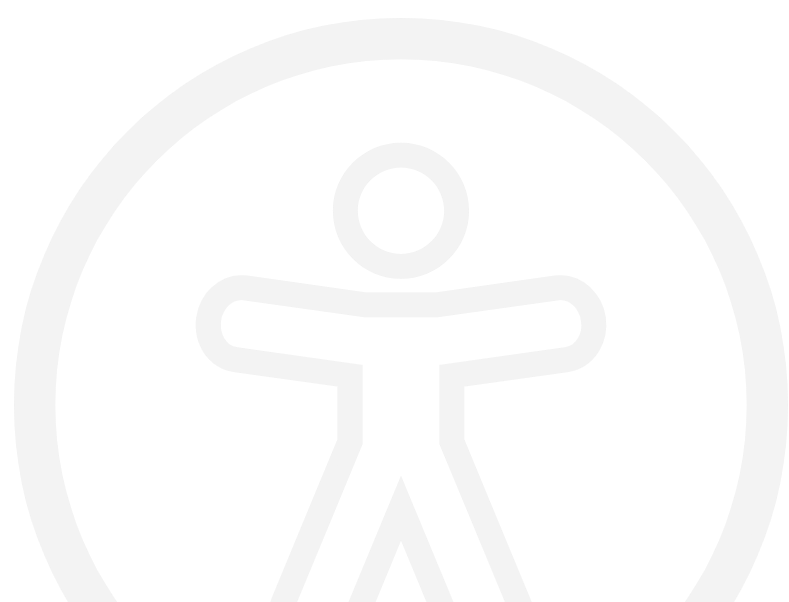 pełny,
samodzielny, 
wygodny,
bezpieczny.
Kto i jak korzysta z dostępności cyfrowej?
Beneficjenci dostępności cyfrowej 1/2
Z dostępności cyfrowej korzystają wszyscy użytkownicy stron internetowych i aplikacji mobilnych.

Zrozumiałość, czytelność, możliwość obsługi na różne sposoby to właściwości uniwersalne.
Beneficjenci dostępności cyfrowej 2/2
Nie ma jednej, spójnej grupy „osoby z niepełnosprawnością”.

Nawet w podziale na dane rodzaje niepełnosprawności użytkownicy mocno różnią się między sobą i korzystają z różnych rozwiązań.
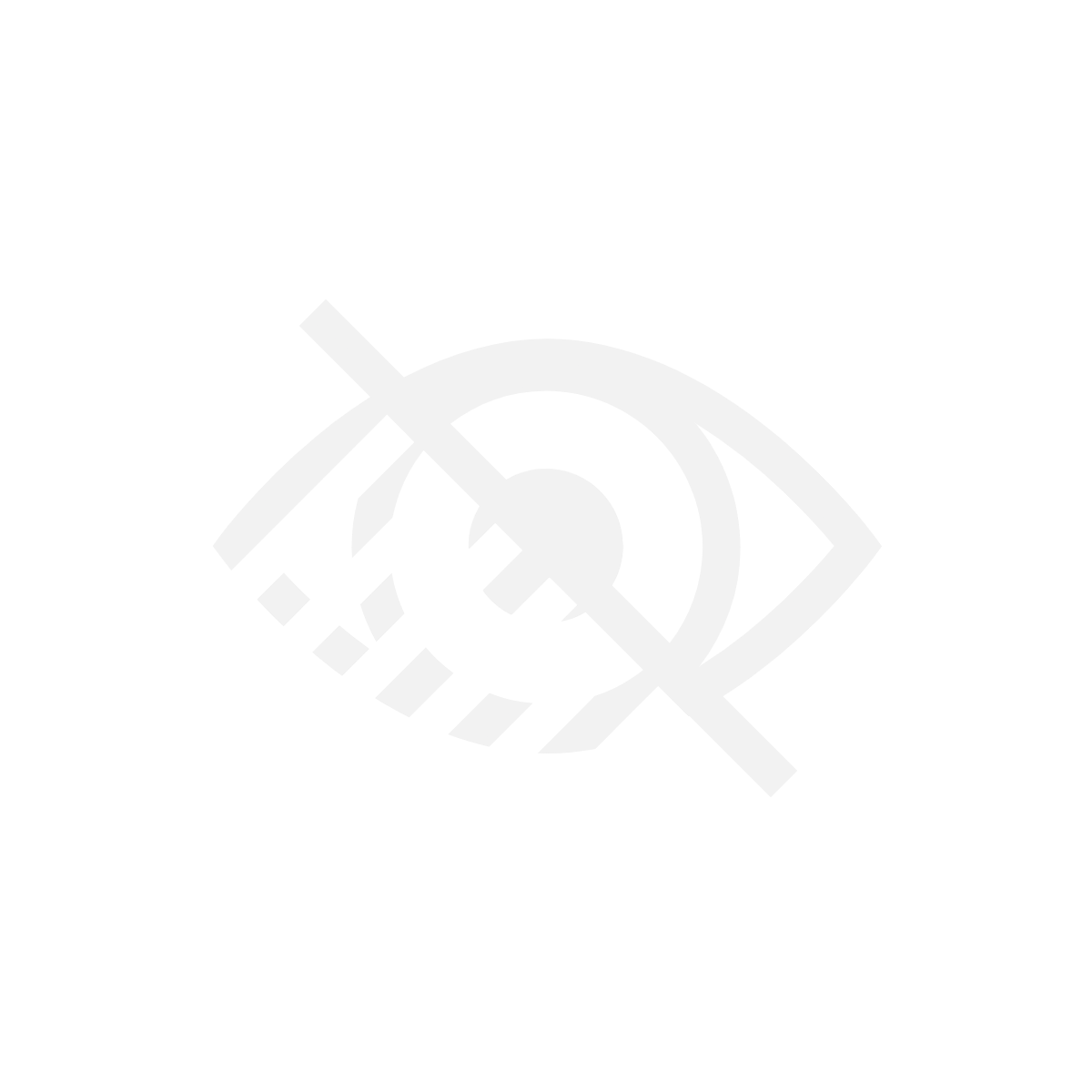 Osoby słabowidzące powiększają widok lub w pełni go dostosowują.
Osoby słabowidzące
Potrzebują dobrego kontrastu,
Zwykle nie potrzebują specjalnych wersji wysokokontrastowych,
Wygodne są dla nich duże obszary klikalne,
Powiększają widok strony o kilkaset procent – doceniają responsywność,
Często źle czują się na stronach, na których wszystko się zwija/rozwija po najechaniu kursorem lub działa na warstwach.
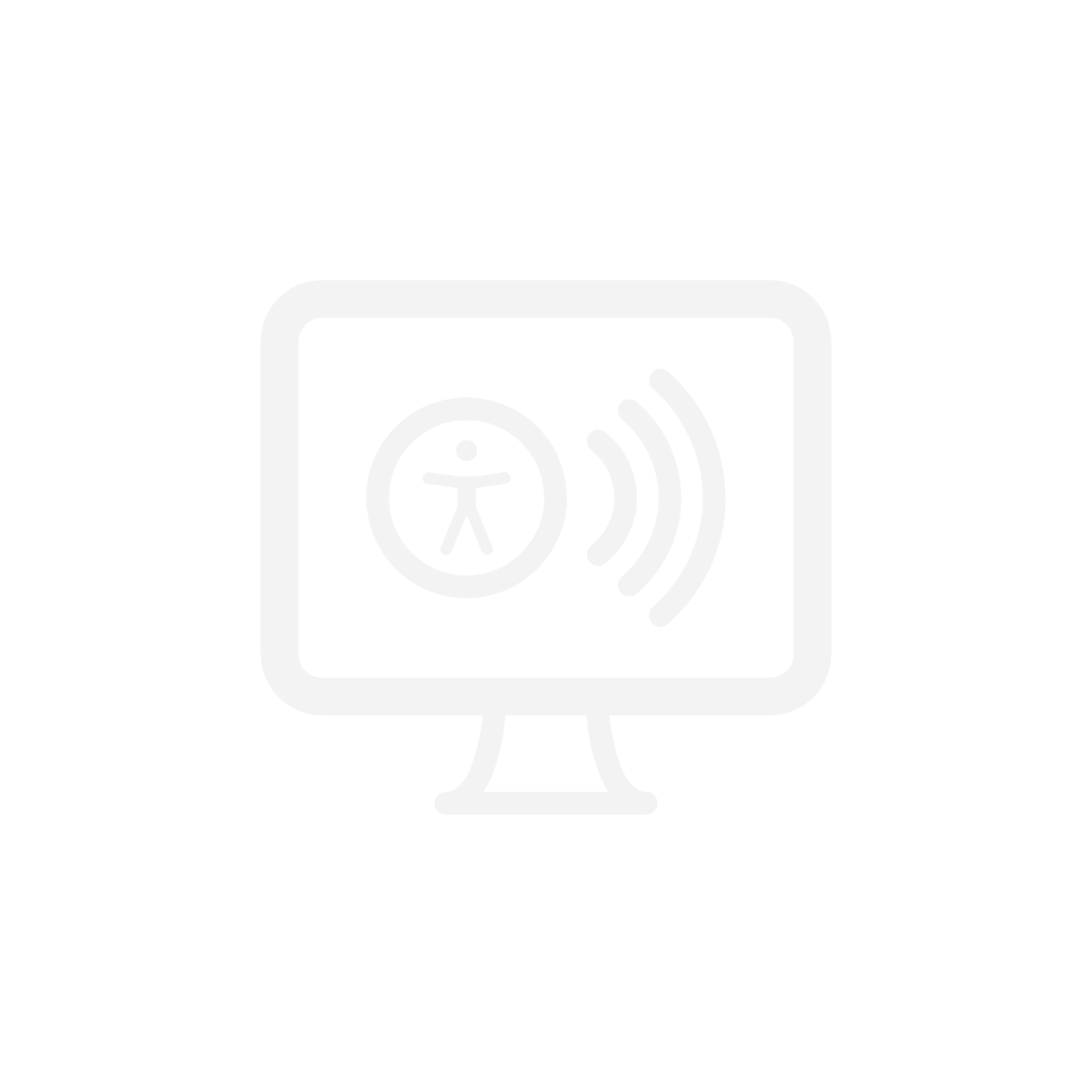 Osoby niewidome korzystają z czytników ekranu.
Osoby niewidome
„widzą” i nawigują czytnikami ekranu,
Mają do dyspozycji wiele własnych skrótów klawiaturowych i gestów,
Potrzebują alternatywy dla treści graficznych i części multimediów,
Potrzebują solidnej struktury, spójności i kolejności kodu,
Wygoda użycia opiera się na rozwiązaniach zgodnych ze standardami.
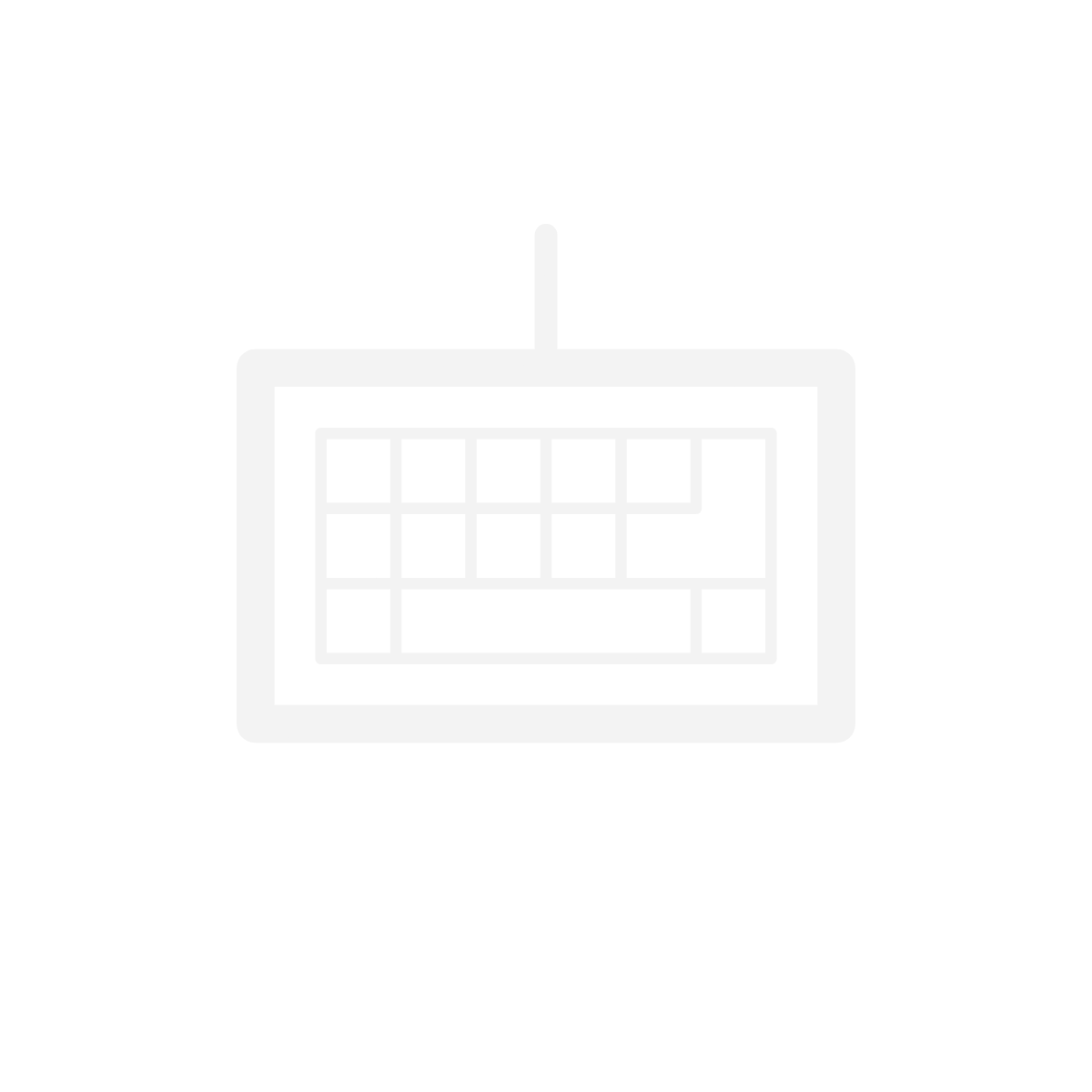 Osoby z niepełnosprawnością ruchową nawigują samą klawiaturą, samą myszką, głosowo, ruchem gałek ocznych, a nawet myślami.
Osoby z niepełnosprawnością ruchową – sama klawiatura
Bez fokusu nie skorzystają z serwisu (najprostszy test - TAB),
Potrzebują dostępu z poziomu klawiatury do wszystkich linków, przycisków, pól formularzy, itp.
Treści widoczne tylko po najechaniu kursorem nie są dla nich dostępne,
Osoby z niepełnosprawnością ruchową – sama mysz
Wielopoziomowe elementy rozwijane są dla nich udręką,
Im większe obszary klikalne tym lepiej,
Często są precyzyjni jak użytkownicy 65+,
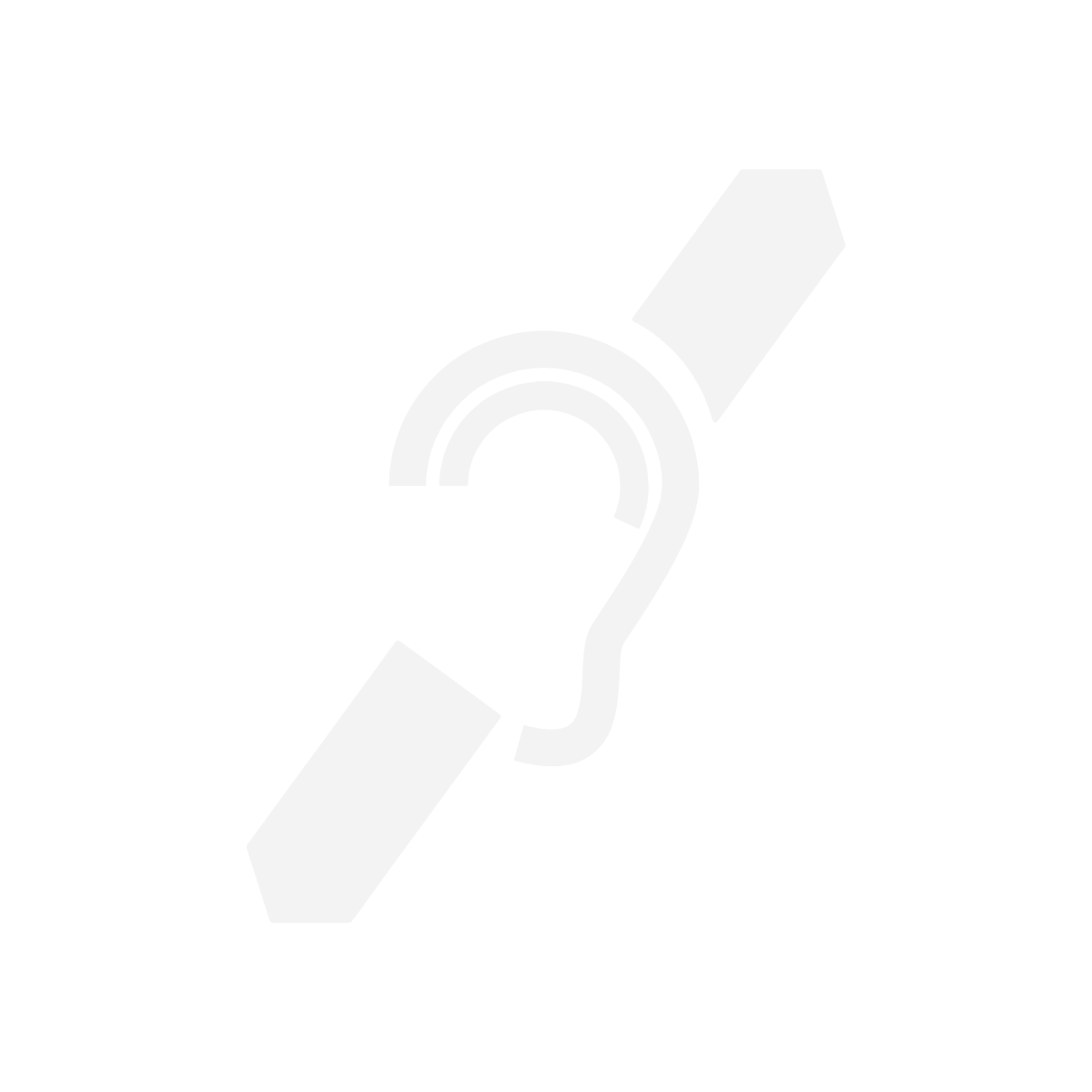 Osoby słabosłyszące potrzebują zrozumiałości i alternatywy tekstowej dla dźwięków.
Osoby słabosłyszące
Docenią prosty język i zrozumiałe instrukcje,
W filmach z dźwiękiem potrzebują napisów rozszerzonych,
W nagraniach audio potrzebują transkrypcji, 
Sam kontakt telefoniczny to zbyt mało, potrzebny kanał komunikacji pisanej,
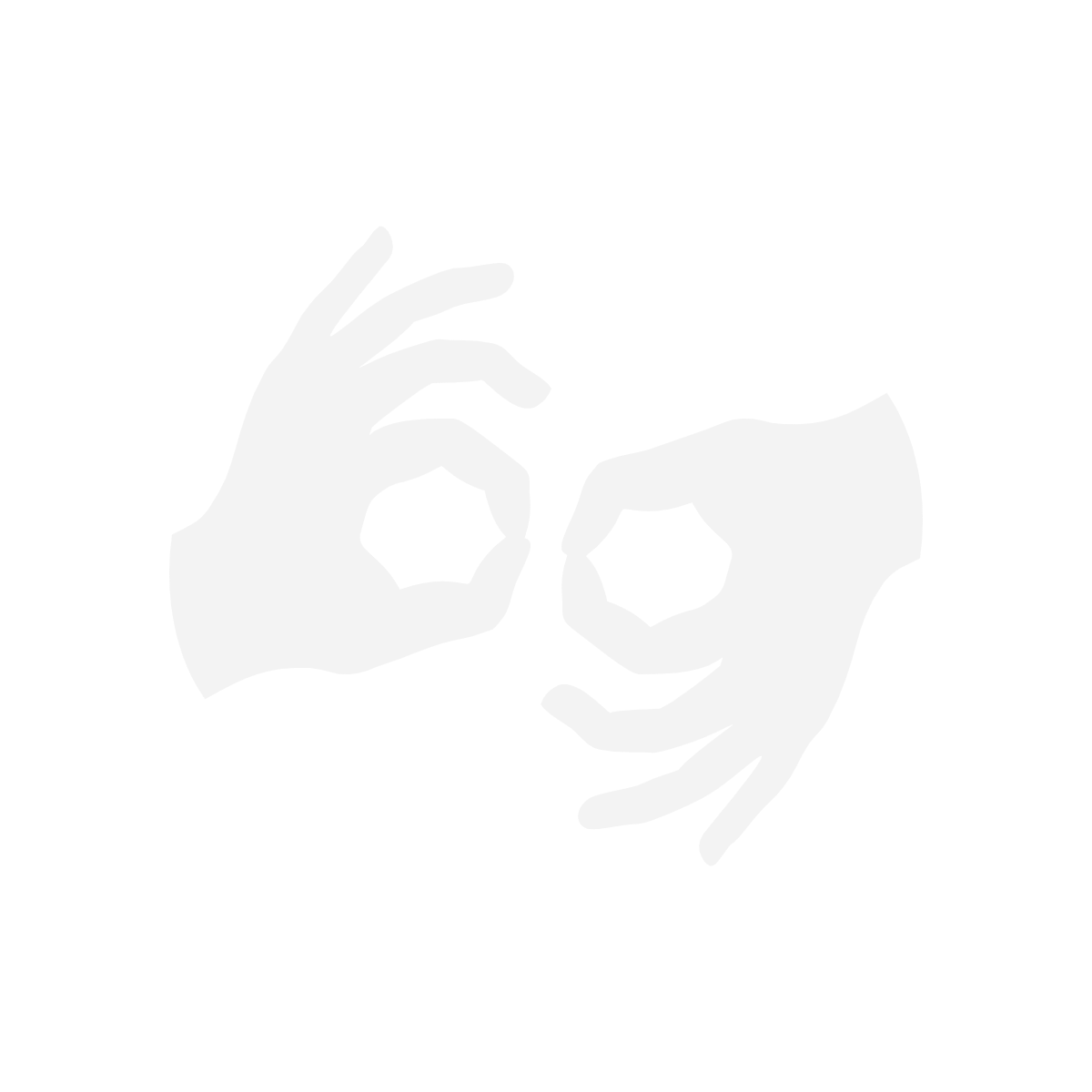 Głusi potrzebują języka migowego, prostoty i zrozumiałości.
Osoby niesłyszące (Głusi)
Funkcjonują jak mniejszość językowa,
Podstawą komunikacji jest język migowy (inny niż język pisany/mówiony w danym kraju)
W filmach z dźwiękiem potrzebują tłumaczenia na język migowy (PJM) (nie jest wymagane w ustawie o dostępności cyfrowej)
Docenią prosty język i zrozumiałe instrukcje,
Sam kontakt telefoniczny i kanał komunikacji pisanej to zbyt mało, potrzebują komunikacji w języku migowym.
Czym i po co jest WCAG?
Wytyczne Web Content Accessibility Guidelines (WCAG)
Wytyczne dla dostępności treści internetowych
Jeden ze standardów sieciowych,
Bezpośredni lub pośrednio wymóg prawny w kilkudziesięciu krajach świata,
Opisuje jak tworzyć dostępne cyfrowo rozwiązania cyfrowe,
Obecnie obowiązuje wersja WCAG 2.1,
Zawiera informacje i wskazówki dla webmasterów, ale również dla redaktorów i grafików.
Wymogi prawne związane z dostępnością cyfrową
Przepisy prawne
Ustawa z 4 kwietnia 2019 r. o dostępności cyfrowej stron internetowych i aplikacji mobilnych podmiotów publicznych,
Dyrektywa Parlamentu Europejskiego i Rady (UE) 2016/2102 z 26 października 2016 r.,
Rozporządzenie o Krajowych Ramach Interoperacyjności z 12 kwietnia 2012 r.,
Rządowy Program Dostępność Plus,
pośrednio - Ustawa z 19 lipca 2019 r. o zapewnianiu dostępności osobom ze szczególnymi potrzebami.
Ustawa o dostępności cyfrowej – kogo dotyczy
Podmioty publiczne
jednostki sektora finansów publicznych,
państwowe jednostki organizacyjne bez osobowości prawnej,
osoby prawne, utworzone w celu zaspokajania potrzeb o charakterze powszechnym: finansowane ze środków publicznych w ponad 50%, lub z ponad połową udziałów albo akcji, lub nadzorem nad organem zarządzającym, lub z prawem do powoływania ponad połowy składu organu nadzorczego lub zarządzającego,
Związki tych podmiotów, 
Wybrane organizacje pozarządowe.
Ustawa o dostępności cyfrowej – czego dotyczy
Nakłada obowiązek dostępności cyfrowej stron internetowych i aplikacji mobilnych podmiotów publicznych,
Wprowadza obowiązkową deklarację dostępności,
Określa kompetencje Ministra Cyfryzacji w zakresie monitoringu dostępności cyfrowej,
Ustala zasady postępowanie w wypadku nieprzestrzegania dostępności cyfrowej
Ustawa o dostępności cyfrowej – od kiedy obowiązuje
Wszystkie strony internetowe podmiotów publicznych muszą być dostępne cyfrowo od 23 września 2020r.
Wszystkie aplikacje mobilne podmiotów publicznych muszą być dostępne cyfrowo od 23 czerwca 2021r.
Ustawa o dostępności cyfrowej – co rozumie jako dostępność cyfrową
Zgodność z wymaganiami określonymi w załączniku ustawy, odpowiadającymi zaleceniom WCAG 2.1 na poziomie AA
Wymagania WCAG pokrywają się z pkt 9,10 i 11 normy EN 301 549 V2.1.2
Ustawa o dostępności cyfrowej – wyłączenia
multimedia nadawane na żywo,
multimedia opublikowane przed 23 września 2020r.,
dokumenty opublikowane przed 23 września 2018 r. 
mapy – ale muszą mieść alternatywny dostęp do prezentowanych na nich danych,
część dzieł sztuki, muzealiów, zbiorów archiwów
treści z intranetu i ekstranetu opublikowane przed 23 wrześnie 2019 r. i nieaktualizowane,
treści od innych podmiotów, do których modyfikacji podmiot nie jest uprawniony,
treści niewykorzystywanych do realizacji bieżących zadań.
Ustawa o dostępności cyfrowej – nadmierne koszty
Ustawa dopuszcza wyłączenia wynikające z nadmiernych kosztów, ale:
Nawet wówczas część elementów musi być bezwzględnie dostępna,
Zawsze wymagana analiza i ocena kosztów.
Ustawa o dostępności cyfrowej – procedury
Ustawa określa: 
Procedurę i zawartości skargi na brak dostępności,
Sposób i terminy reakcji podmiotu publicznego na skargę.
Ustawa o dostępności cyfrowej – kary
Ustawa wprowadza kary za:
nieuzasadnione i uporczywe łamanie zasad dostępności stron www i aplikacji mobilnych - do 10 tys. zł, 
niezapewnienie dostępności BIP i podstawowych elementów stron www i aplikacji - do 5 tys. zł, 
brak deklaracji dostępności - do 5 tys. zł.
7 podstaw wdrażania dostępności cyfrowej
1. Jeden, spójny standard dostępności cyfrowej
WCAG/EN 301549 - jeden standard w całej Unii Europejskiej.
Spójne wymagania odnośnie stron internetowych i odnośnie aplikacji mobilnych – jasne określenie co jest wymagane, a co jest dobrą praktyką.
Możliwość wdrożenia stałych procedur działań, stałego monitorowania, stałych wymagań dla podwykonawców itp.
2. Obowiązkowa deklaracja dostępności
Deklaracja to opis dostępności podmiotu publicznego dla osób z niepełnosprawnościami. 
Informuje te osoby o stanie dostępności, problemach i rozwiązaniach na stronie internetowej, w aplikacji mobilnej i w budynkach podmiotu publicznego.
Ma ściśle określoną formę - opisaną w Warunkach technicznych.
Ma ściśle określoną treść – opisaną w poradniku tworzenia deklaracji dostępności,
Musi być aktualizowana minimum raz w roku (do 31 marca danego roku).
.
3. Odpowiednia kolejność działań
To co bezwzględnie wymagane,
To co powstaje od zera,
To z czego korzystają użytkownicy,
To co ważne dla podmiotu,
Archiwalne „po datach granicznych”,
Elementy udostępniane na żądanie.
Pozostałe elementy.
4. Koszty proporcjonalne do efektów
Koszty mogą przewyższać zyski jakie mogłaby przynieść osobom z niepełnosprawnościami pełna dostępność cyfrowa danej strony lub aplikacji. Wówczas takie koszty są nieproporcjonalne.
Przeanalizuj:
w jakim stopniu elementy, które chcesz wyłączyć, mogą dotyczyć osób z niepełnosprawnościami,
jak ich dostosowanie wpłynęłoby na osoby z niepełnosprawnościami,
ile kosztowałoby dostosowanie cyfrowe tych elementów i jak wpłynęłoby to na Twoją instytucję,
ile jest takich elementów, jak często są publikowane i ile osób z nich korzysta.
5. Dostęp alternatywny
Jeśli nie możesz zapewnić dostępności cyfrowej jakiegoś elementu swojej strony internetowej lub aplikacji mobilnej musisz udostępnić go w inny sposób. 
Na przykład poprzez przekazanie tych samych informacji:
telefonicznego, listownego lub mailowego,
ze wsparciem tłumacza języka migowego (osobiście lub online).
Możesz także udostępnić informacje w dostępnym dokumencie tekstowym lub wskazać inną stronę w Internecie, na której te same informacje są podane w formie w pełni dostępnej cyfrowo (np. w BIPie).
6. Otwarta komunikacja
Ustawa o dostępności cyfrowej nakłada wprost obowiązek:
Wskazania osoby odpowiedzialnej za dostępność cyfrową, 
Podania adresu e-mail i telefonu do tej osoby,
Reagowania niezwłocznie na skargi – maksymalnie do 7 dni, 
Wdrażania niezwłocznie poprawek – maksymalnie do 2 miesięcy, 
Publikowania raportów i analiz będących podstawą ocen i działań z zakresu dostępności cyfrowej.
7. Zdrowy rozsądek
[Speaker Notes: Np. robię tyle na ile pozwalają mi narzędzie które mam (ale też pamiętam żeby poszezrać „park” narzędziowy), nie inwestuję w pierwszej kolejność w filmy, kótre mają mało wyświetleń tylko a np. w treść na FB.]
Zarządzanie dostępnością cyfrową
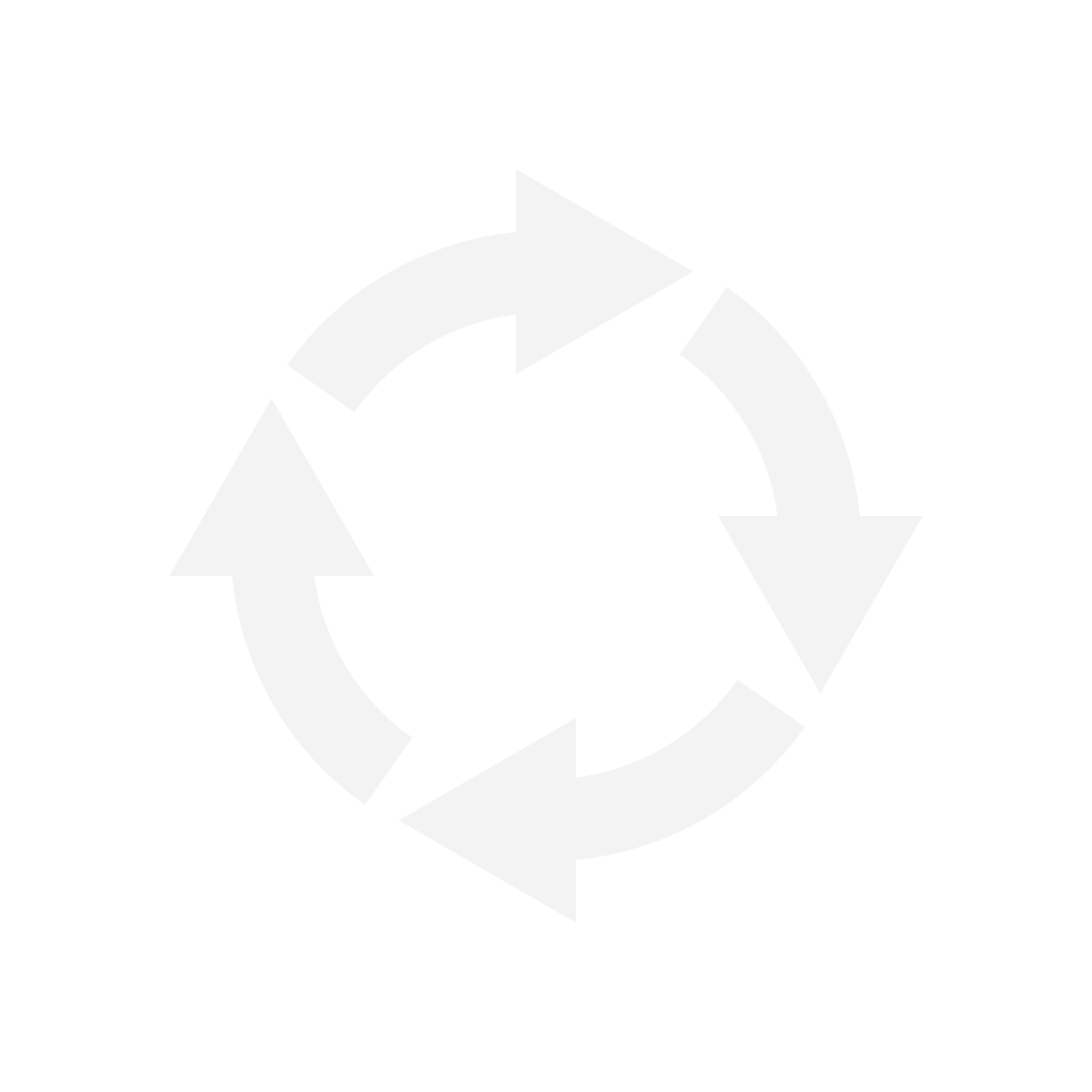 Dostępność cyfrowa to proces, a nie projekt.
Wszystkie działania muszą być regularnie powtarzane - raz wdrożoną dostępność cyfrową bardzo łatwo zaprzepaścić.
Stwórz zespół
Dostępność ma wiele twarzy i aspektów. Wdrażana jednoosobowo rzadko kiedy się uda – bez względu na to czy odpowiada za nią informatyk, administrator, redaktor czy nawet specjalista ds. dostępności cyfrowej.
Stwórz zespół dedykowany do tematu dostępności/dostępności cyfrowej.
Wdrożenie ułatwia umiejscowienie minimum jednego członka zespołu wysoko w hierarchii danego podmiotu – dostępność jest działaniem strategicznym, żeby się udała musi być uwzględniania we wszystkich działaniach informacyjnych i komunikacyjnych podmiotu.
Ten zespół nie odpowiada za poprawianie „za innych”.
Przeanalizuj „stan posiadania”
Zacznij od ustalenia jakie rozwiązania cyfrowe wykorzystujesz (bezpośrednio i pośrednio):
Posiadane strony internetowe,
Posiadane aplikacje mobilne,
Rozwiązania intranetowe i ekstranetowe, 
Profile i kanały w portalach społecznościowych,
Inne strony i aplikacje, na których publikujesz informacje (np. platformy zakupowe).
Opracuj procedury i podziel zadania
Zaplanuj kto i w jakich sposób:
monitoruje stan dostępności cyfrowej, 
tworzy i przesyła obowiązkowe informacje dotyczące dostępności, w tym dostępności cyfrowej, w podmiocie,
zbiera wnioski i skargi związane z dostępnością cyfrową,
wdraża poprawki wynikające ze zgłoszonych wniosków i skarg.
Regularnie sprawdzaj czy procedury działają.
Dostępność cyfrowa wymaga także jasnych wymagań w stosunku do wszystkich pracowników i podwykonawców tworzących treści.
Sprawdź, przygotuj i planuj niezbędne zasoby
Kadrowe, w tym:
Czy są w organizacji osoby mogące zająć się dostępnością cyfrową?
Jakie są braki wiedzy i jak je uzupełnić?
Narzędziowe, w tym: 
Czy rozwiązania do edycji treści na stronach i w aplikacjach umożliwiają tworzenie ich w sposób dostępny cyfrowo?
Czy narzędzia do edycji dokumentów umożliwiają tworzenie ich w sposób dostępny cyfrowo?
Budżetowe, w tym:
Skąd pozyskać środki na dodatkowe osoby/działania?
Czy lepiej inwestować w obecne rozwiązanie czy nowe?
Monitoruj stan dostępności cyfrowej
Korzystaj z różnych sposobów monitorowania, dostosowanych do potrzeb, czasu i budżetu: 
testy automatyczne, 
audyty eksperckie, 
samodzielne testy w oparciu o Listę Kontrolna lub Proste testy,
badania z użytkownikami,
metody mieszane.

Monitoring musi być regularny, a i tak najważniejsze jest co zrobisz z jego wynikami.
Przestrzegaj stałych terminów wynikających z ustaw
Monitoring i aktualizacja deklaracji dostępności - minimum co roku, do 31 marca,
Aktualizacja danych w wykazie stron i aplikacji - minimum co roku, do 31 maja,
Raport o stanie zapewniania dostępności osobom ze szczególnymi potrzebami - co 4 lata, najpóźniej do dnia 31 marca danego roku.
Uwzględniaj dostępność cyfrową w zamówieniach i umowach
Od 6 wrześnie 2021r. we wszystkich zamówieniach publicznych i umowach musisz uwzględniać kwestie dostępności, adekwatnie do przedmiotu zamówienia/umowy.
Wymagaj aby strony internetowe, aplikacje mobilne, treści do publikacji na stronach i w aplikacjach były zgodne z ustawą o dostępności cyfrowej,
Szukaj doświadczonych wykonawców – jasno określaj wymagania związane z doświadczeniem z zakresu dostępności cyfrowej, zatrudnieniem specjalistów ds. dostępności cyfrowej itp.
Weryfikuj proces realizacji zamówienia i dostarczone rozwiązania pod katem dostępności cyfrowej – zaplanuj środki i czas na takie działania.
Pytania?
Pomocne źródła i narzędzia
Polskie tłumaczenie wytycznych WCAG 2.1
Omówienie wymagań prawnych związanych z dostępnością cyfrową,
Ustawa o dostępności cyfrowej stron internetowych i aplikacji podmiotów publicznych
Poradnik – Jak przygotować deklarację dostępności?
Dziękuję za uwagę.
Zapraszam na naszą stronę https://www.gov.pl/web/dostepnosc-cyfrowa i do kontaktu dostepnosc.cyfrowa@mc.gov.pl